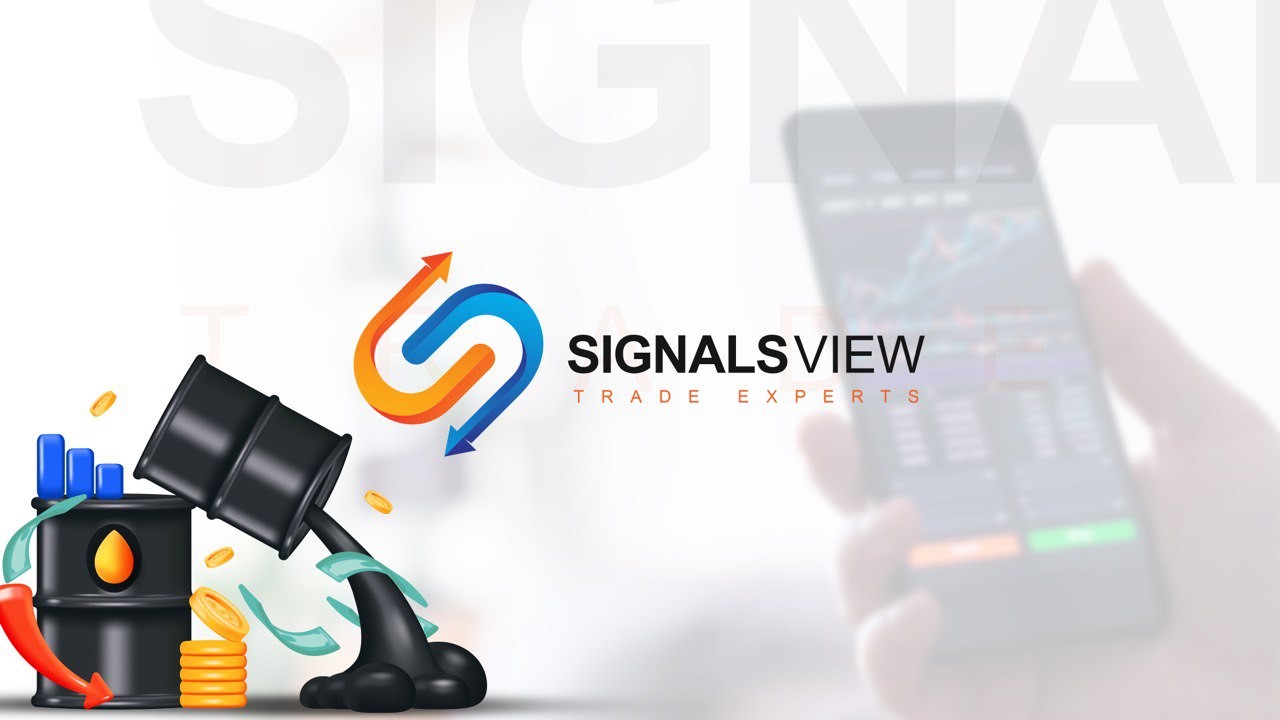 كورس تعليم التداول
للمبتدأين
From A  to  Z
Eng. Eslam Salman
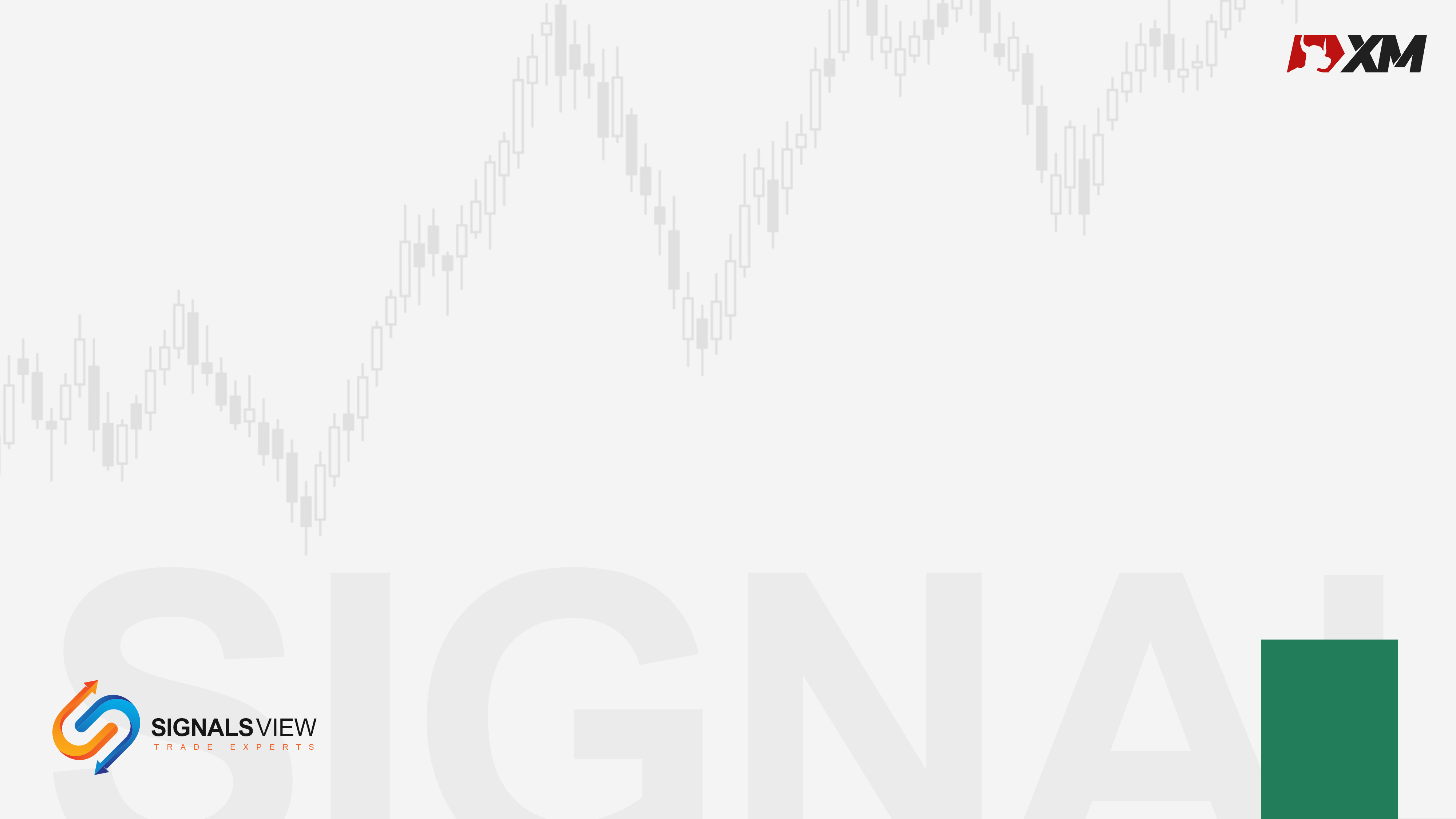 التحكم في المشاعر في التداول
ادارة المخاطر
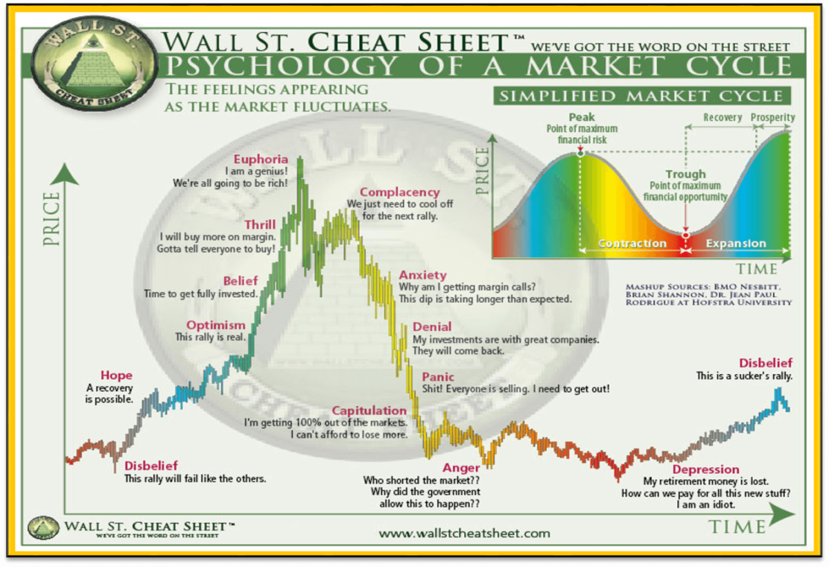 1
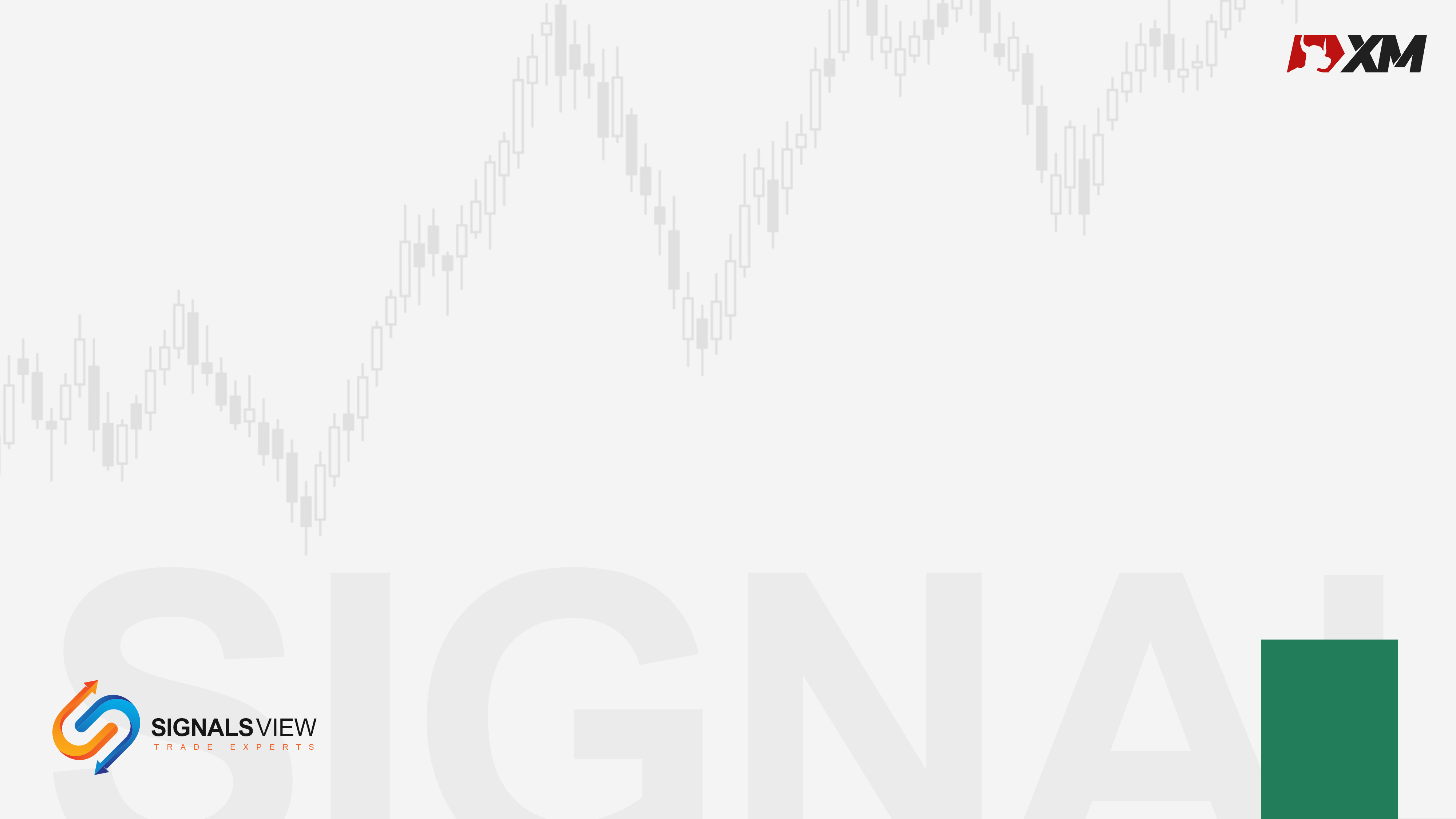 التحكم في المشاعر في التداول
ادارة المخاطر
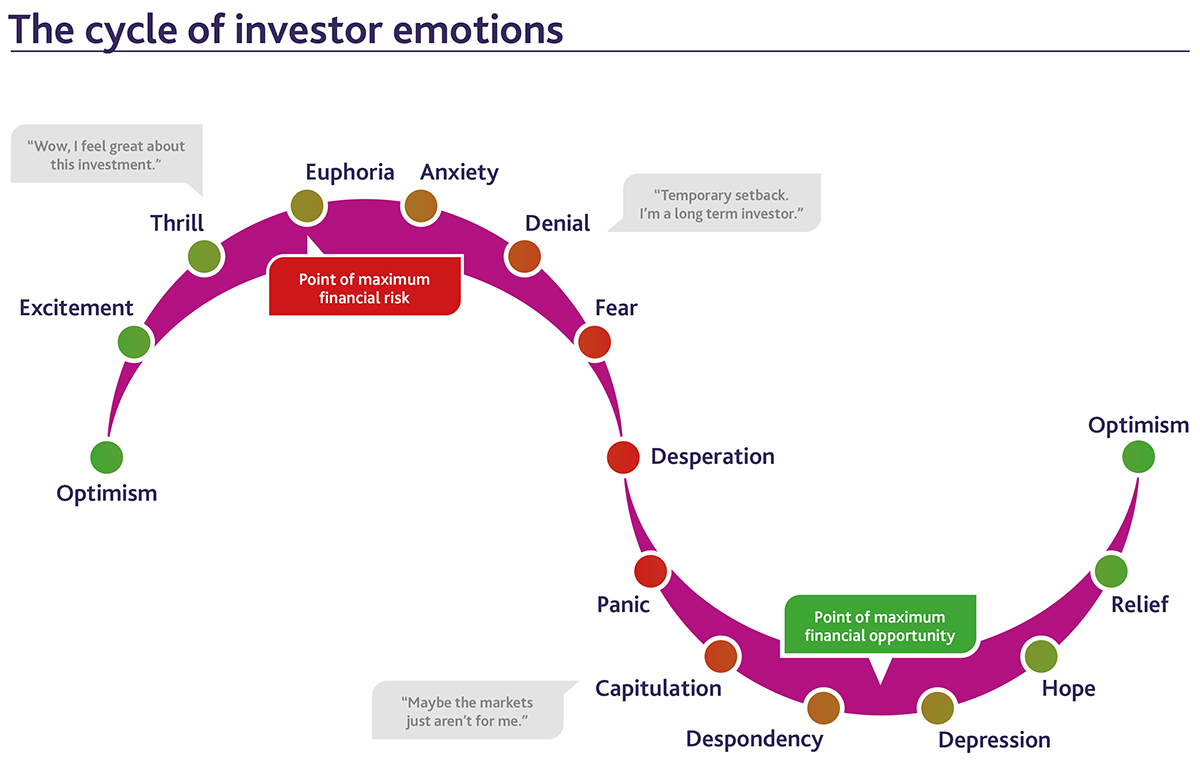 2
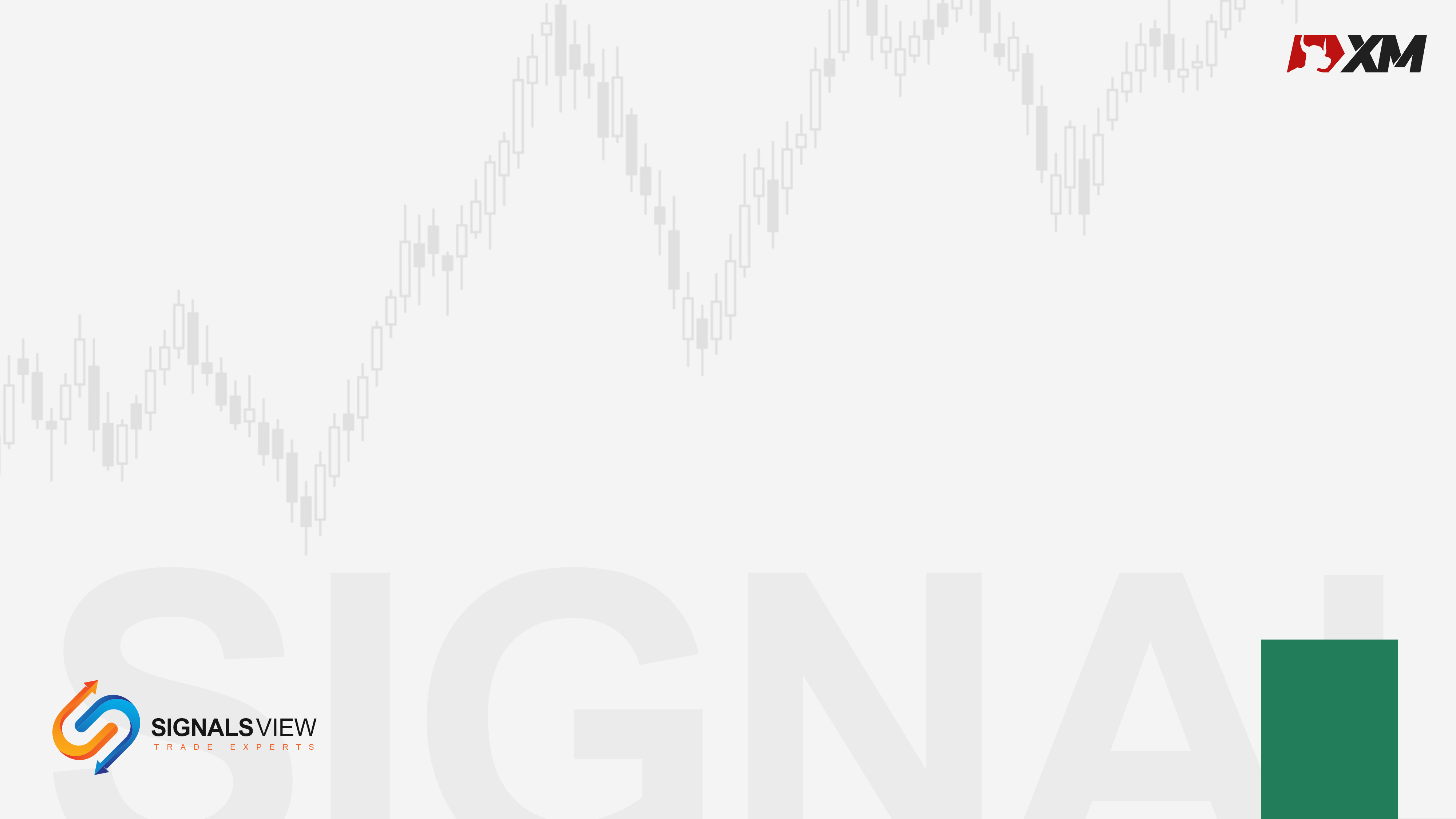 التحكم في المشاعر في التداول
ادارة المخاطر
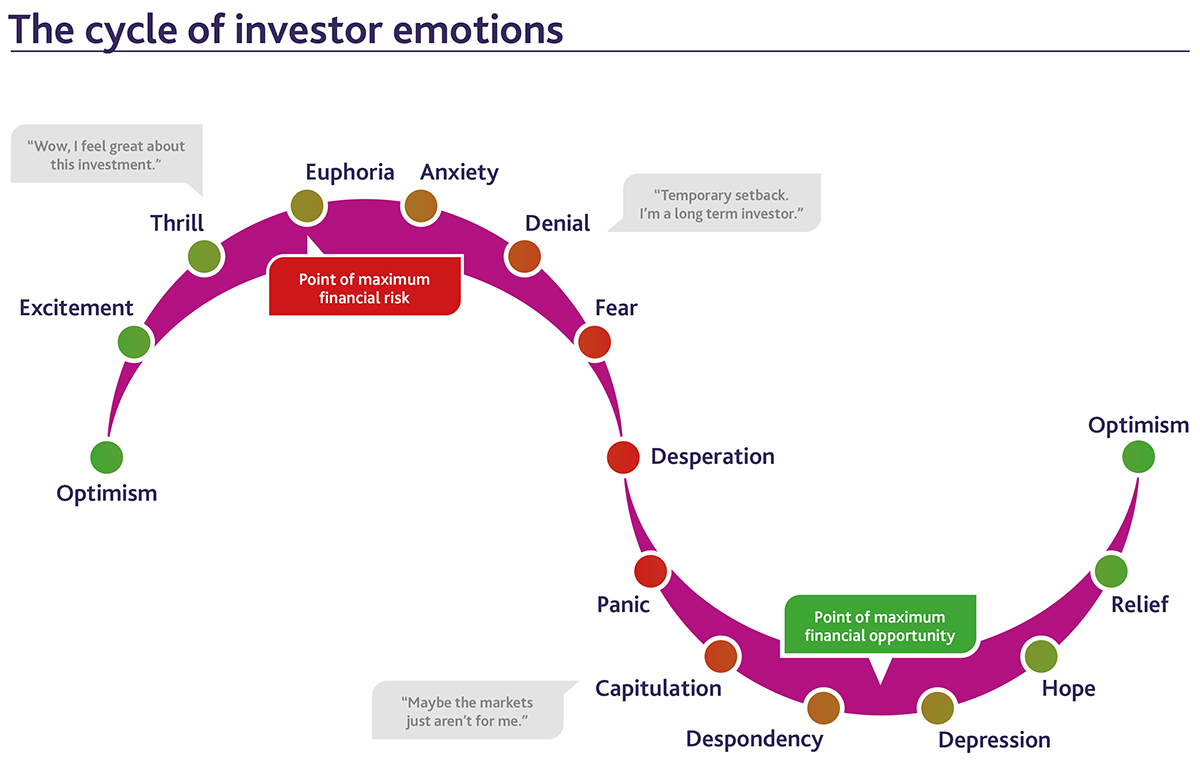 نشوة
قلق
انكار
تشويق
اثارة
خوف
تفائل
يأس
تفائل
ذعر
تخفيف
استسلام
أمل
3
القنوط
اكتئاب
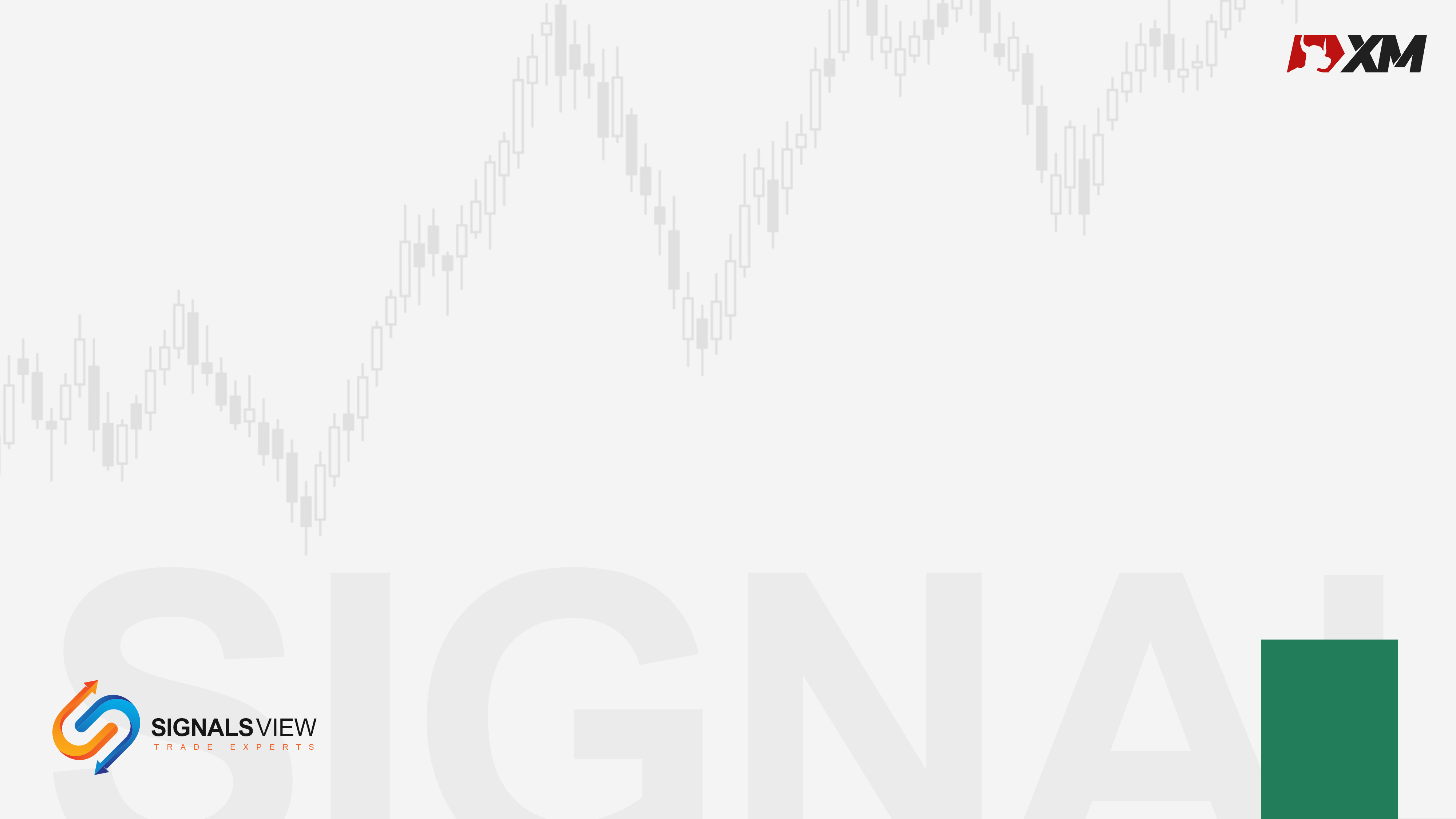 الثقة
التحكم في المشاعر في التداول
ادارة المخاطر
ثقة زائدة
كبر وغرور
مقامر سيخاطر جدا
100
واثق وعارف
قوته وضعفه
ثقة منخفضة
ضعف ووهن
متخوف وسيضيع الفرص
4
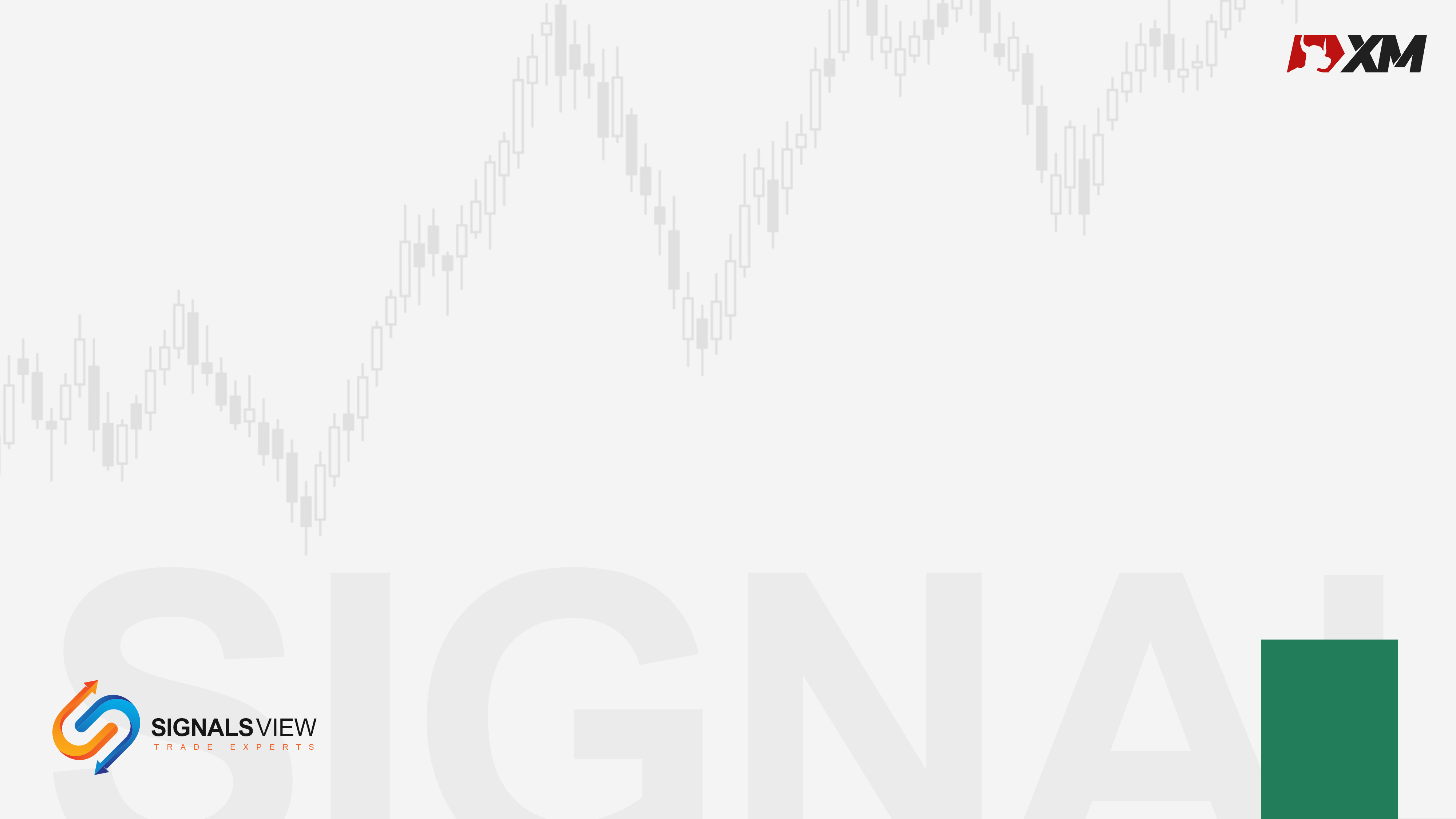 الثقة
التحكم في المشاعر في التداول
ادارة المخاطر
ثقة زائدة
كبر وغرور
مقامر سيخاطر جدا
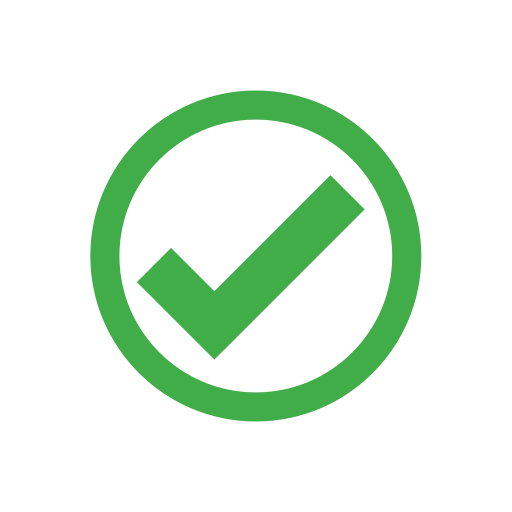 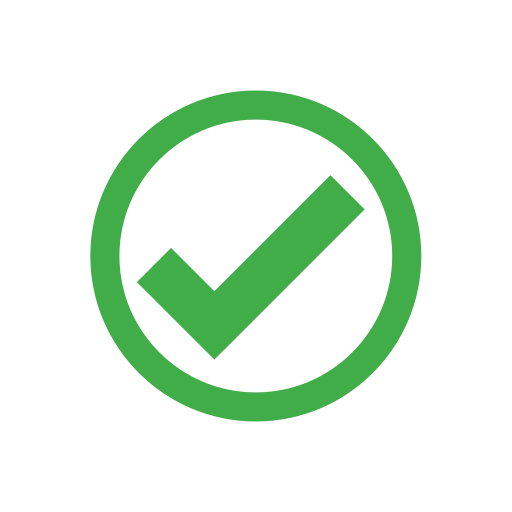 100
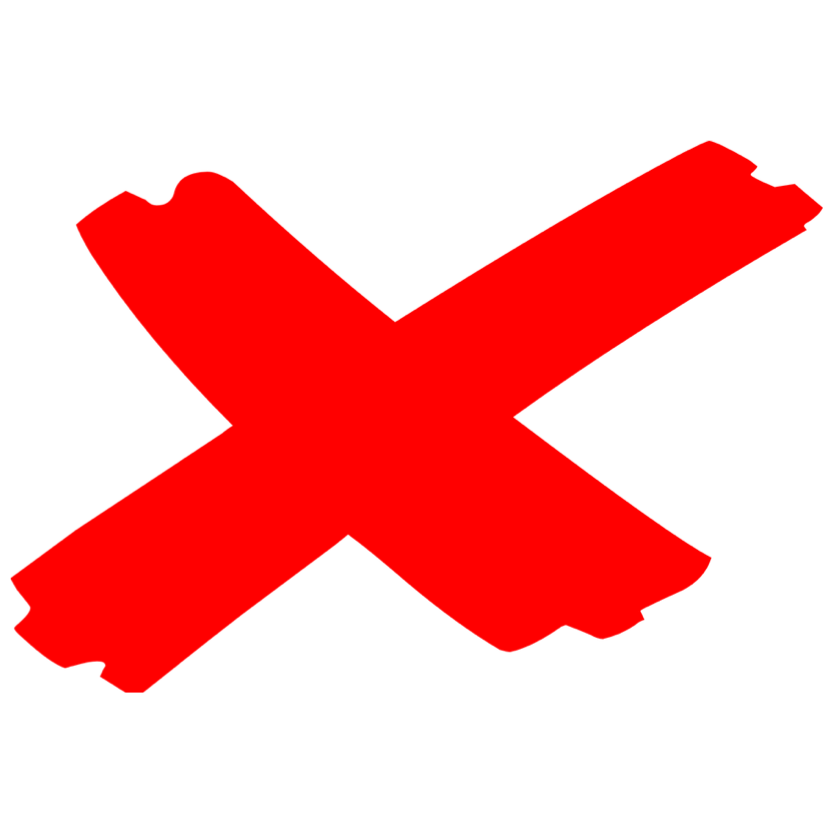 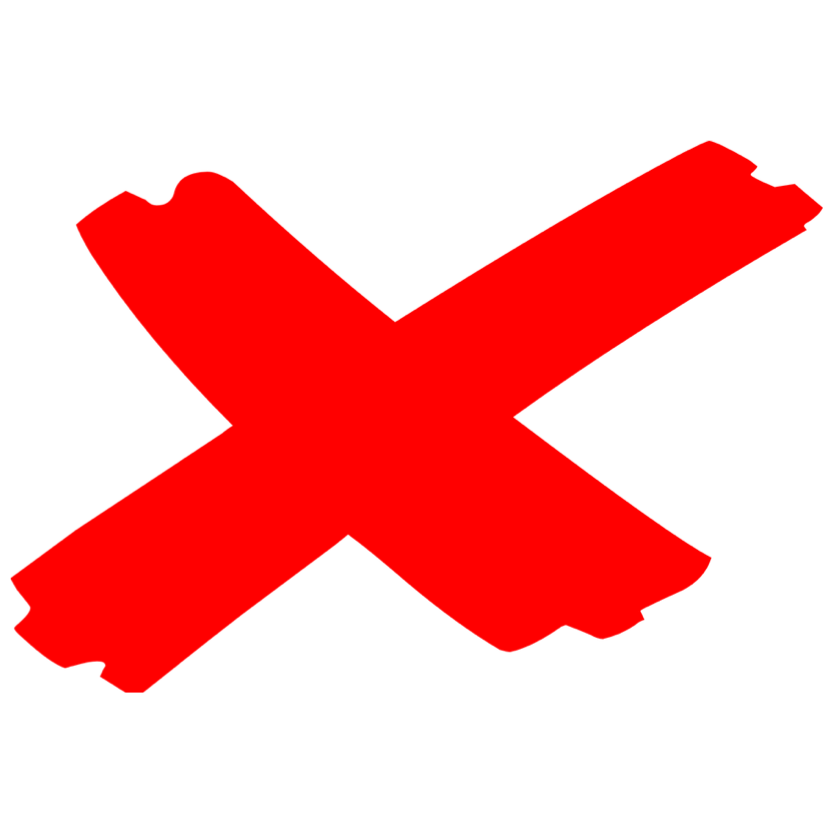 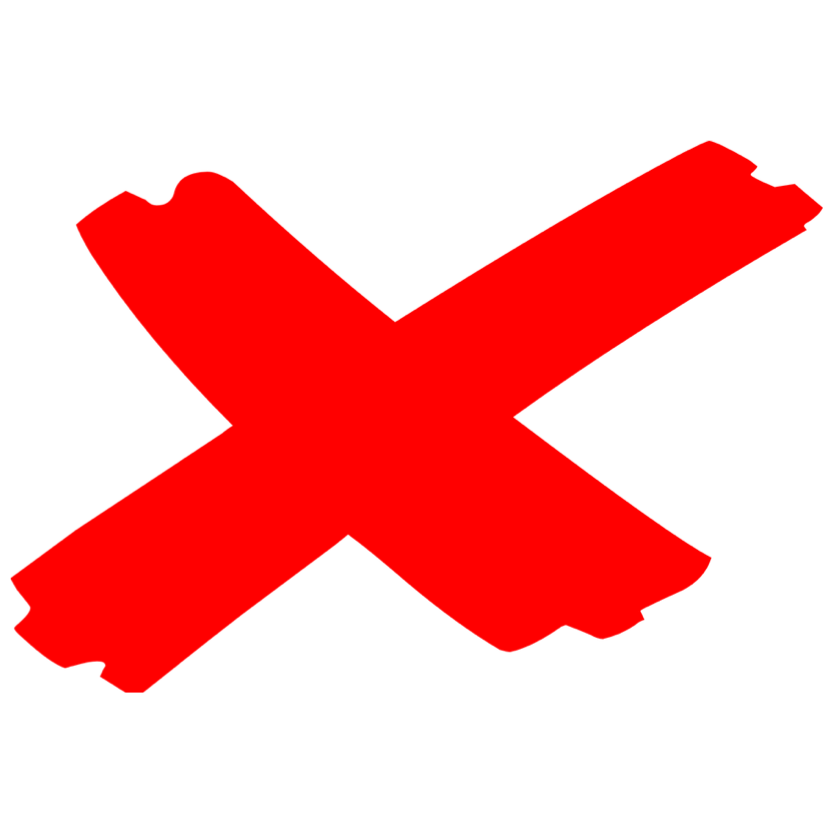 واثق وعارف
قوته وضعفه
ثقة منخفضة
ضعف ووهن
متخوف وسيضيع الفرص
5
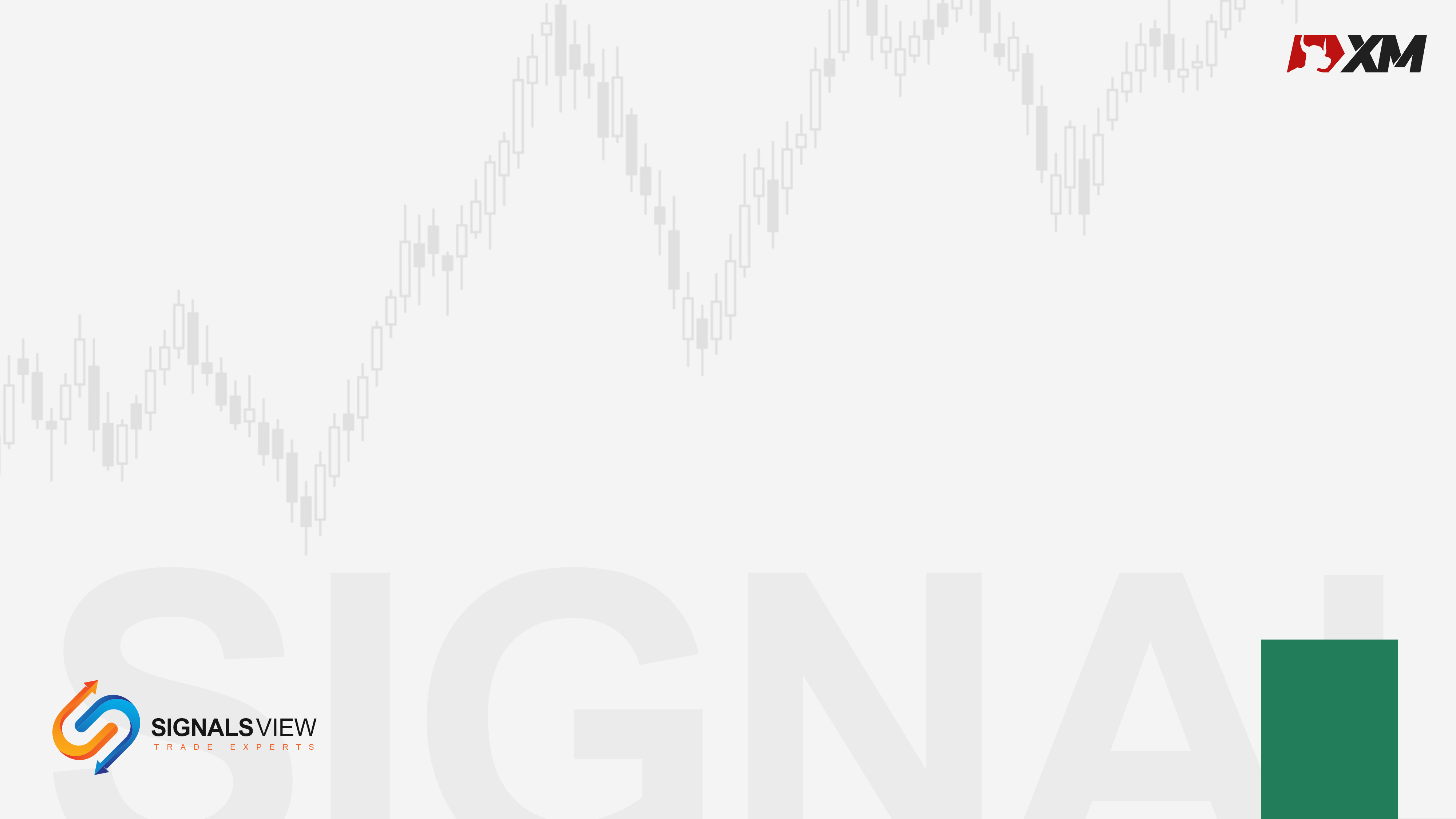 الثقة
التحكم في المشاعر في التداول
ادارة المخاطر
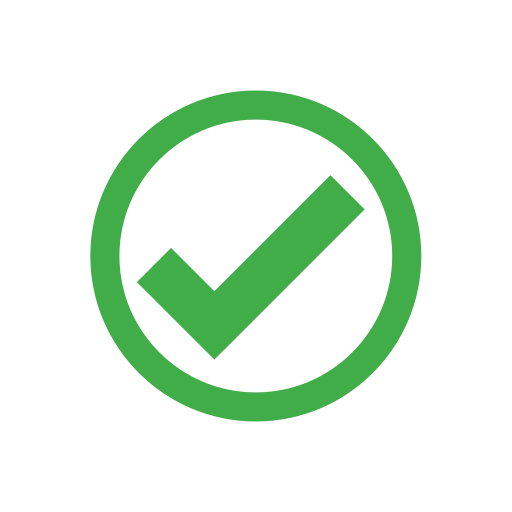 مقامر سيخاطر جدا
ثقة زائدة
كبر وغرور
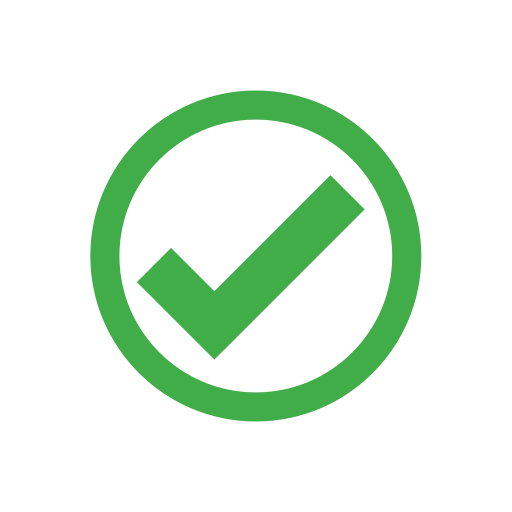 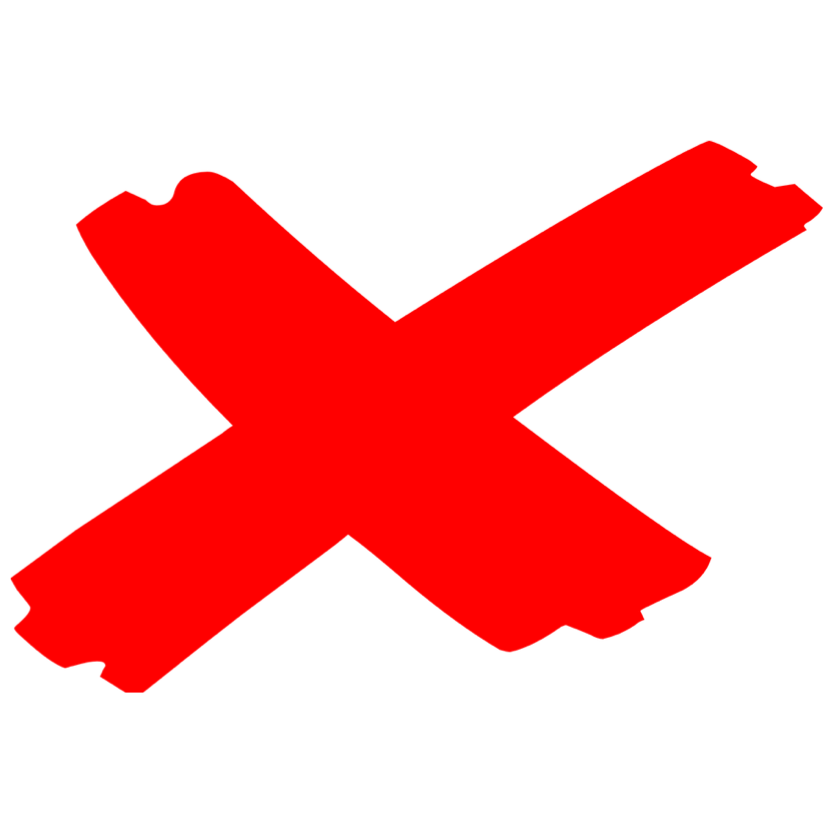 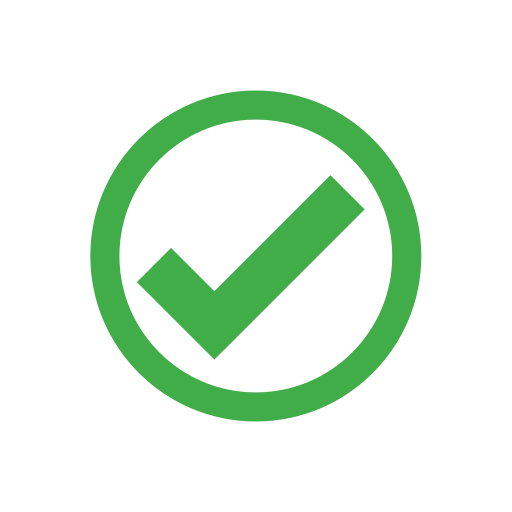 100
واثق وعارف
قوته وضعفه
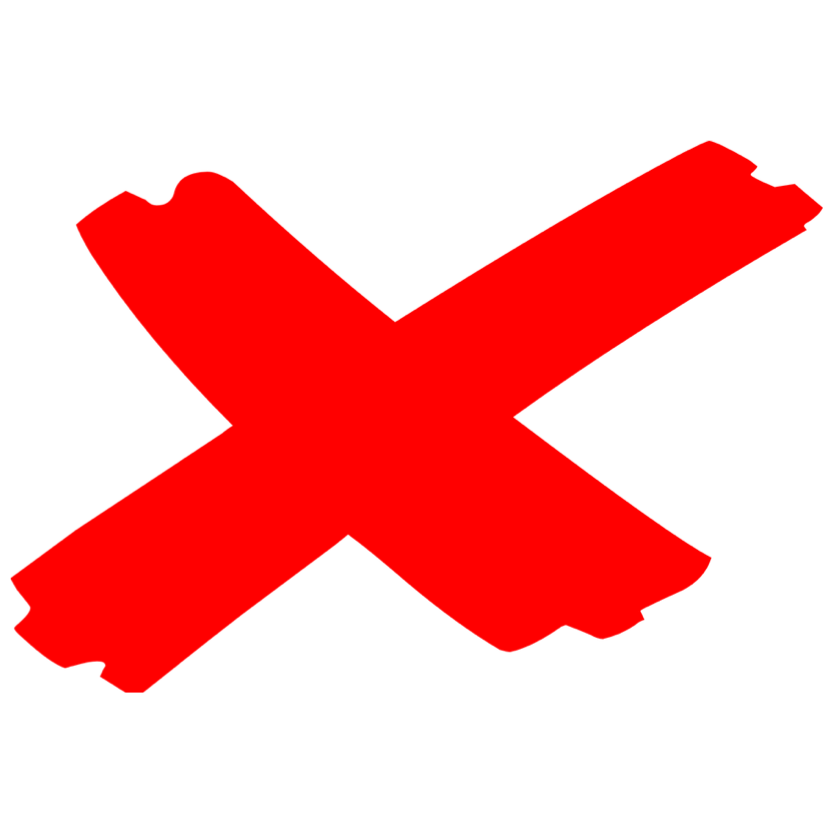 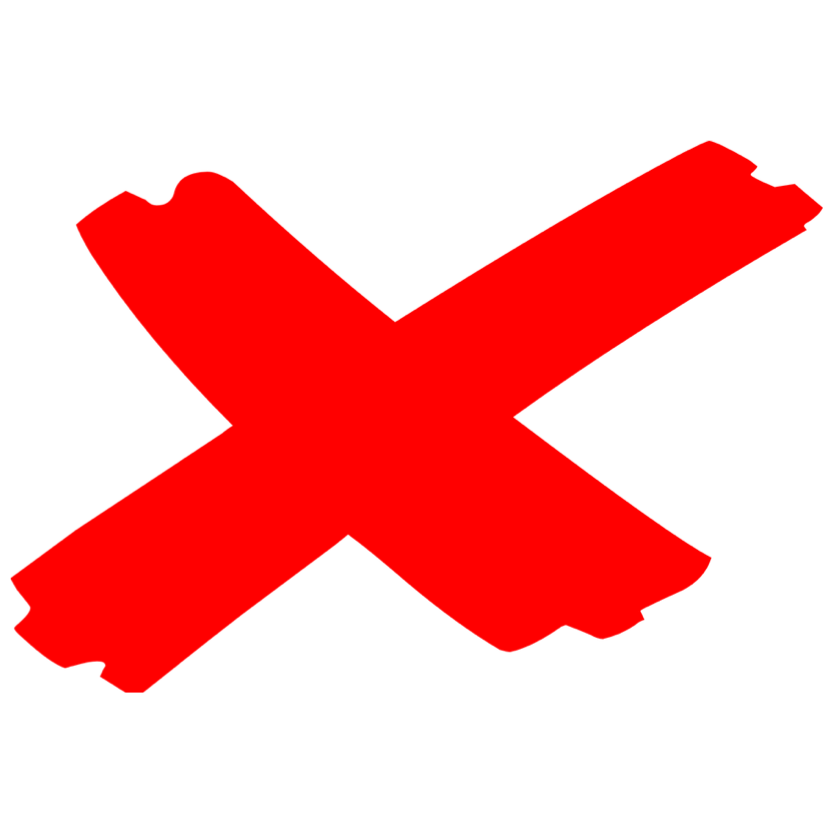 ثقة منخفضة
ضعف ووهن
متخوف وسيضيع الفرص
6
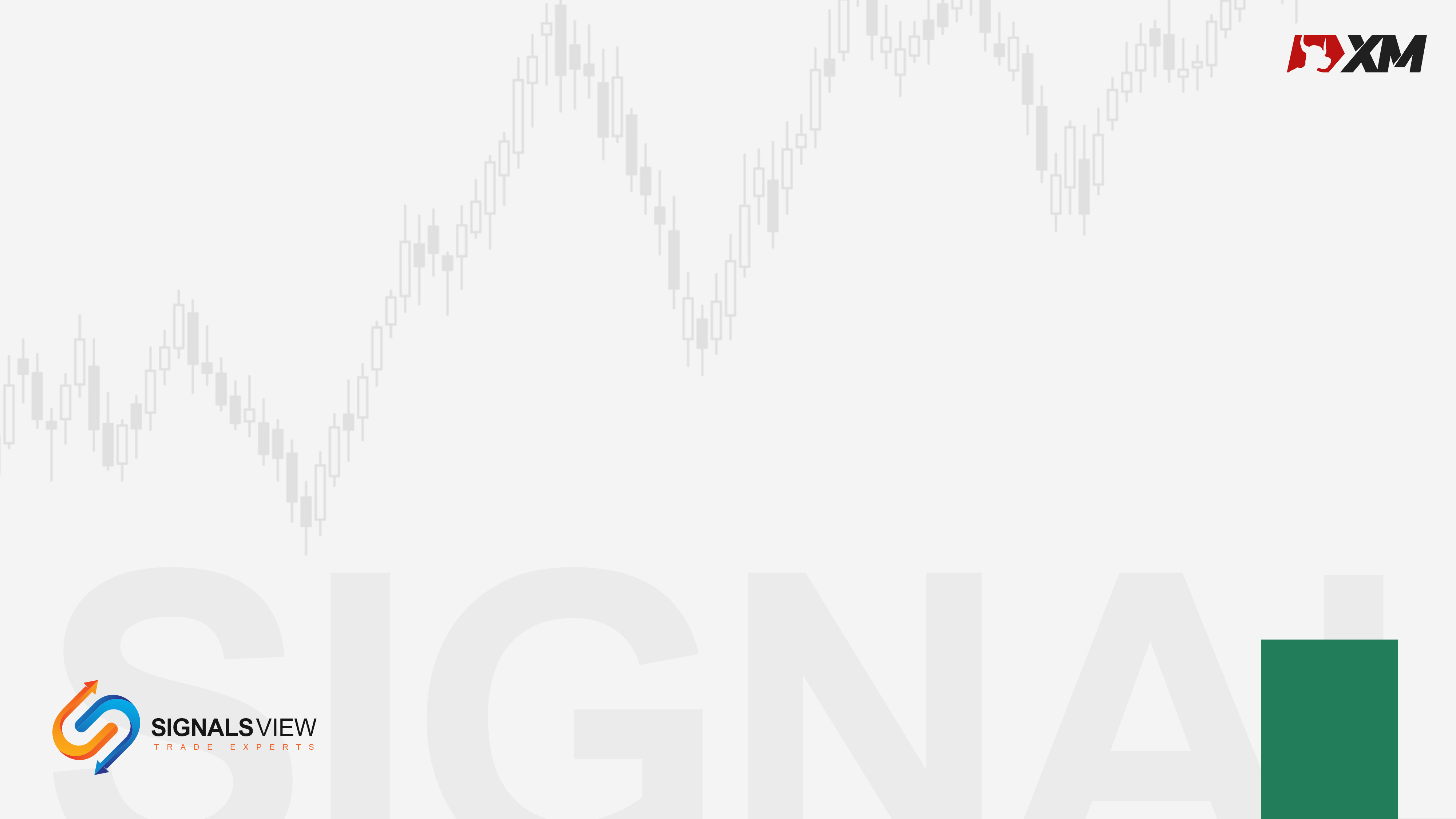 مستوي المخاطرة
التحكم في المشاعر في التداول
ادارة المخاطر
خسارة
قرارات خاطئة
قلق وتوتر
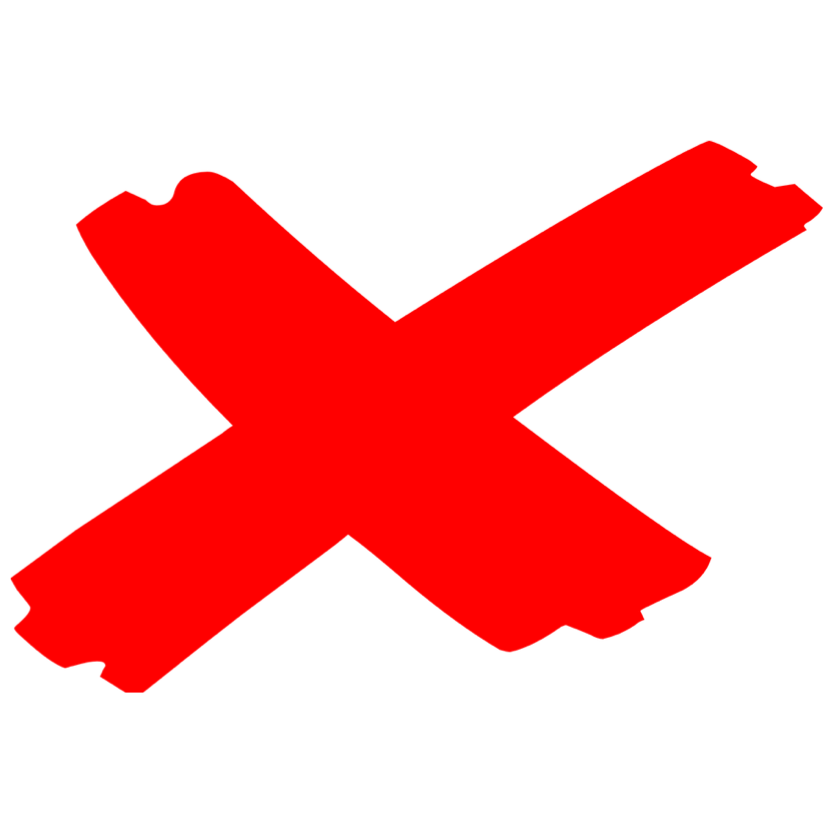 50%
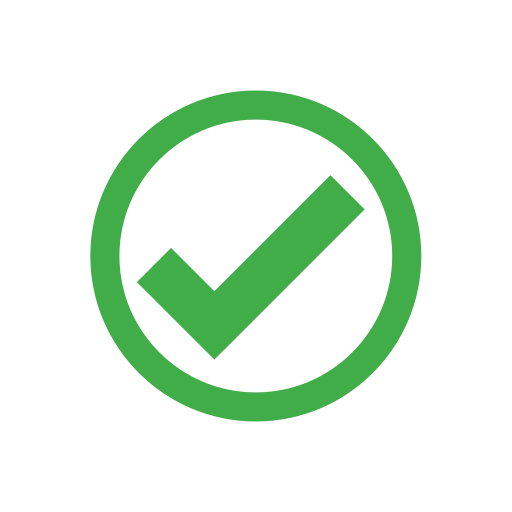 ربح بدون قلق
قرارات صحيحية
10%
لن يربح
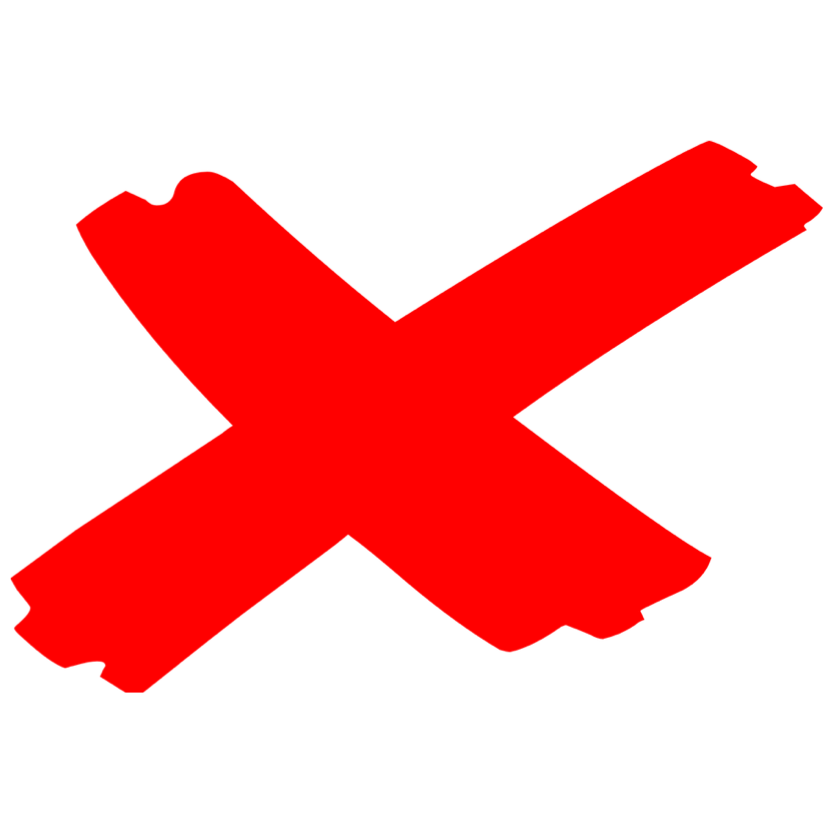 لا يوجد قلق
1%
7
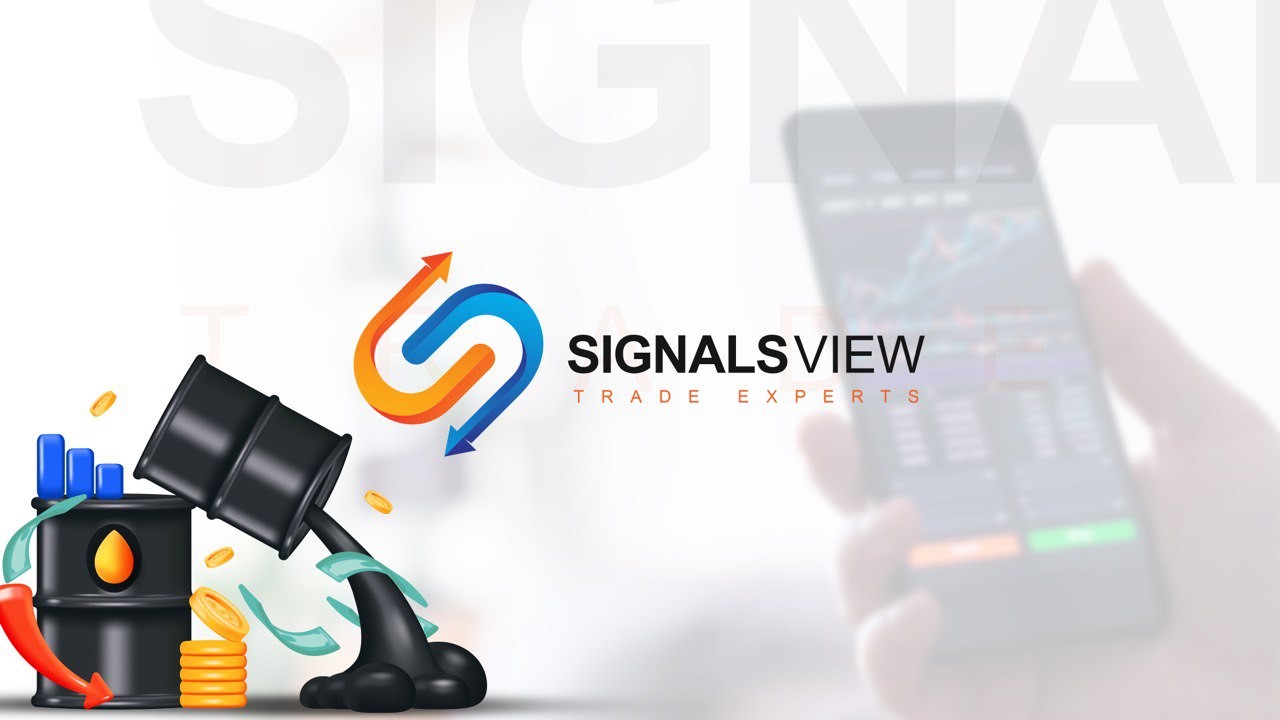 كورس تعليم التداول
للمبتدأين
From A  to  Z
Eslam Salman